KOOYOORA LTDMichael Shand QC    2 August 2018  			 Conference
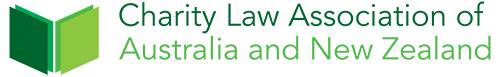 Kooyoora Ltd was incorporated on 12 January 2017.
‘Kooyoora’ means ‘Mountain of Light’ in the Djadja Wurrung language of Central Victoria
 It is an independent not for profit company limited by guarantee, initial members the Melbourne and Bendigo Diocesan Corporations.
 It is formed to provide professional standards and other services to charities, including charities that are Anglican dioceses, entities, colleges and schools, to enable them more effectively to fulfil their charitable objects.
Kooyoora services
Complaints handling including reporting
Screening of office holders and volunteers
Handling applications for redress for abuse
Training and education
Royal Commission Final report:  Kooyoora - vol 16, book 1, p720; book 3 p 307
GOVERNANCE STRUCTURE
Members 
(as of Aug 2018 Melbourne and Bendigo Anglican Diocesan Corporations)
Kooyoora Ltd
Provider of services
Directors
Independent Chair
Independent Directors
Constitution
Executive Director
          Directors of Prof Stds
Redress Manager
 
Case Manager
Admin support
Investigators
Contractors
3
COMPLAINTS HANDLING
Kooyoora Ltd retained by each of Melbourne and Bendigo dioceses to operate a common Office of Professional Standards
Uniform Rules  - Professional Standards Uniform Act 2016 (each passed by Melbourne and Bendigo dioceses and Protocol
 Complaints can be made against Church workers ie clergy and lay people including volunteers (part 3.1 of the Act)
Kooyoora appoints all the staff of the Office, the Professional Standards Committee, the members of the Board and Review Board panels and the Ombudsman
 Each diocese sets its own codes of conduct (Part 1.5)
COMPLAINTS HANDLING – The Director
A Director of Professional Standards receives the complaint and–  
communicates with the complainant and respondent
appoints support persons for each
may arrange investigation
reports to the Professional Standards Committee 

Parts 3.3 – 3.4 of the Act
COMPLAINTS HANDLING The Professional Standards Committee
A Professional Standards Committee oversees the management of the complaint
 may arrange investigation or may dismiss if frivolous or on other grounds, giving reasons (Part 3.2 of the Act)
 refers a question of fitness of the respondent for the role office or position to the Professional Standards Board for determination (Part 5.1)
In urgent cases, may itself recommend suspension or stand down to the Church authority, otherwise refers that question to the Board (Part 3.5)
must notify complainant and respondent of referral of a matter
COMPLAINTS HANDLING The Professional Standards Board
A Professional Standards Board adjudicates questions of fitness–
 one or more members appointed from a panel
 determines facts and makes recommendations or directions (Part 5.3)
must accord procedural fairness (Part 5.5)
may hold a hearing
may adopt special procedures for children and vulnerable witnesses
must publish reasons and give them to the complainant, the respondent and the Committee, must anonymize public reasons
COMPLAINTS HANDLING The Professional Standards Review Board
A Professional Standards Review Board determines an application by either the respondent or the Committee for review of a decision of the Board–
 one or more members appointed from a panel
must accord procedural fairness (Part 5.5)
not obliged to hold a hearing except in special circumstances
may affirm or amend or set aside the decision of the Board (Part 5.4)
must publish reasons and give them to the complainant, the respondent and the Committee, must anonymize public reasons
COMPLAINTS HANDLING The Church authority
The Church authority in a complaint is the office holder responsible for appointing the person against whom the complaint is made
 for clergy the Archbishop
for employees the Diocesan Corporation
for parish volunteers, often the Vicar or Senior Minister of the parish
(Part 7.9)
The Church authority is bound to give substantial effect to the recommendation of  the Board or Review Board  (Part 6.1)
The Church authority must make public the action taken
ScreeningClearance for ministry or for service
All clergy must have a clearance for ministry.  Particular lay office holders must have a clearance for service.  In each case, issued by the Kooyoora Office.
If clearance is refused, must not continue in ministry or service
Managed by the Director in similar fashion to complaints, using the Committee, the Board and Review Board
Clearance involves–
 working with children card, police check, 
Anglican National Register check
The Kooyoora Office is bound to give effect to the direction of  the Board or Review Board as to a clearance.
Grievance procedure
A grievance about the operation of the Act or protocol must in the first instance be addressed in writing to the Executive Director who must deal with the matter and report to the complainant and the Directors.
If the person remains so after receiving the response from the Executive Director, that person may address their grievance in writing to the Professional Standards Ombudsman.

Part 8.4 of the Act
PROFESSIONAL STANDARDS UNIFORM SCHEME
Synod or 
Diocesan Bishop in Council
Members 
(as of Aug 2018 Melbourne and Bendigo Anglican Diocesan Corporations)
Constitution
Terms of Reference
Legislation
Regulations
Redress Terms
Codes of Conduct
Kooyoora Ltd 
Scheme Corporation
Directors
Independent Chair
Independent Directors
Independent Office Holders
PS Committees
PS Board President and Dep President
PS Board Panel Members
 
PS Review Board President and Deputy President
PS Review Board Panel Members
 
Ombudsman
Operations of Company
 
Executive Director
Directors of Prof Stds
Redress Manager
 
Case Manager
Admin support
Investigators
Contractors
Clients
Anglican Dioceses/Entities, Other Churches & NFP Organisations, Individuals
Operating
Protocols
c
Complainants
Individuals
The National Redress Scheme
Elements of redress:
a monetary payment of up to $150,000;
counselling and psychological care up to $5,000; and
if requested by the applicant, a direct personal response from the responsible institution/s. 
Child sexual abuse is the eligibility threshold.
Not all survivors are automatically eligible, eg certain prisoners
Participating institutions equally responsible to share in the payment
Survivor releases all liability of participating institution and associates
Kooyoora and the National Scheme
Managing the response of a participating institution
      Investigation of the redress claim
      Arranging the direct personal response
      Reporting to the institution

    Offering the option of an independent alternative or adjunct scheme
The future for other redress schemes
The Kooyoora Independent Redress Scheme and like schemes  
A further option available to survivors
	Opportunity for settlement discussions and avoiding legal costs
	Not confined in negotiated outcome to a $150,000 limit
	May cover physical abuse and claims outside the time limits of the National scheme
	Opportunity for pastoral therapeutic approach 
	Facilitative role of the independent redress manager
	Promotion of model litigant practices by participating institutions
	More focused release by the survivor
	Preservation of options– 
	adjudication of redress payment under the National Scheme   
	seeking a judgment of the Court